ФЕДЕРАЛЬНАЯ АНТИМОНОПОЛЬНАЯ СЛУЖБА
Проблемы правоприменения 44-ФЗ, пути совершенствования законодательства. Результаты контрольной деятельности ФАС России за 2019 год и планы на 2020 год.


Москва, 2020
Динамика рассмотрения жалоб и обращений о включении в РНП по 44-ФЗ
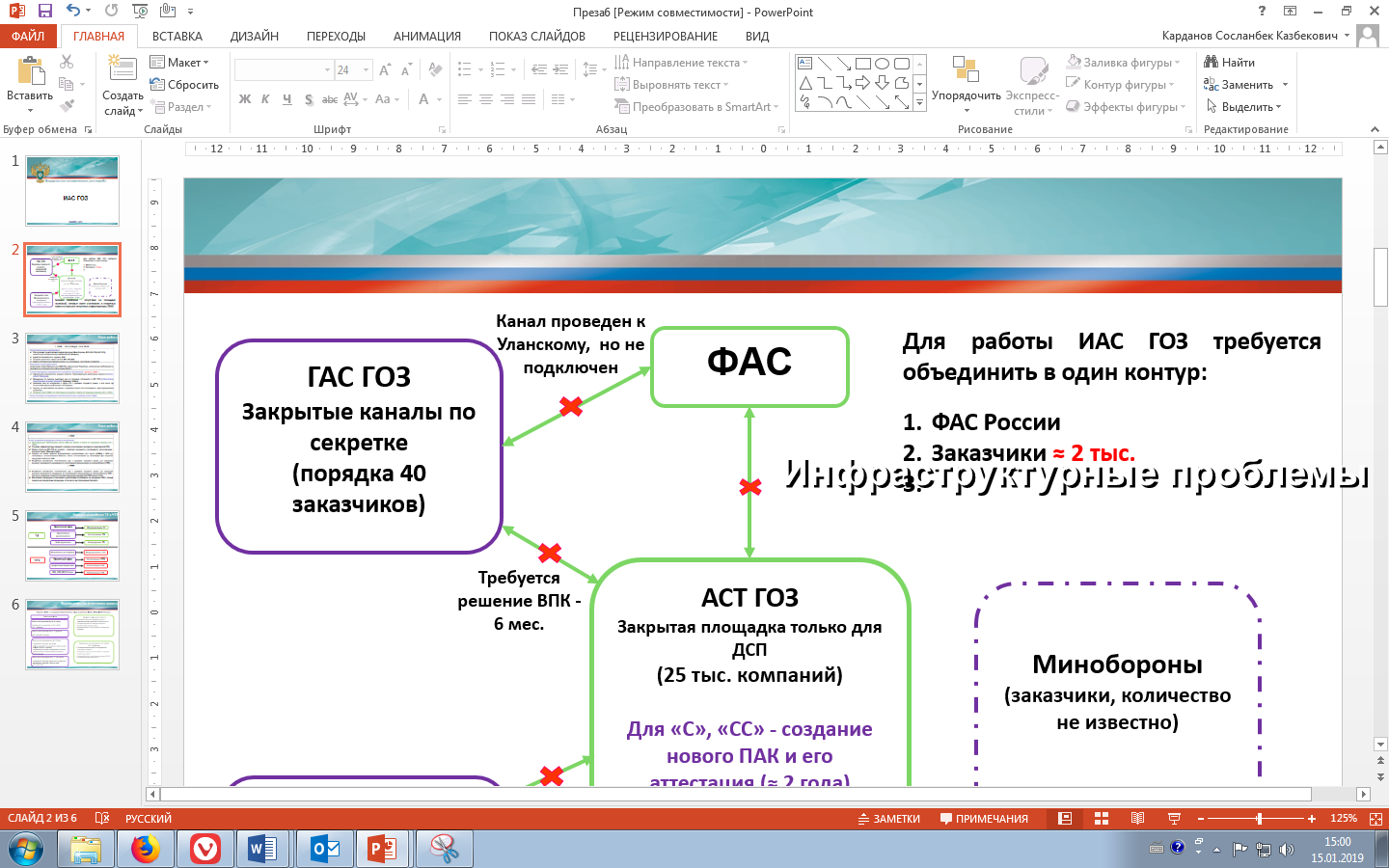 За 2019 год ФАС России рассмотрено более 66 тысяч жалоб
Проблемы 44-ФЗ и пути решения
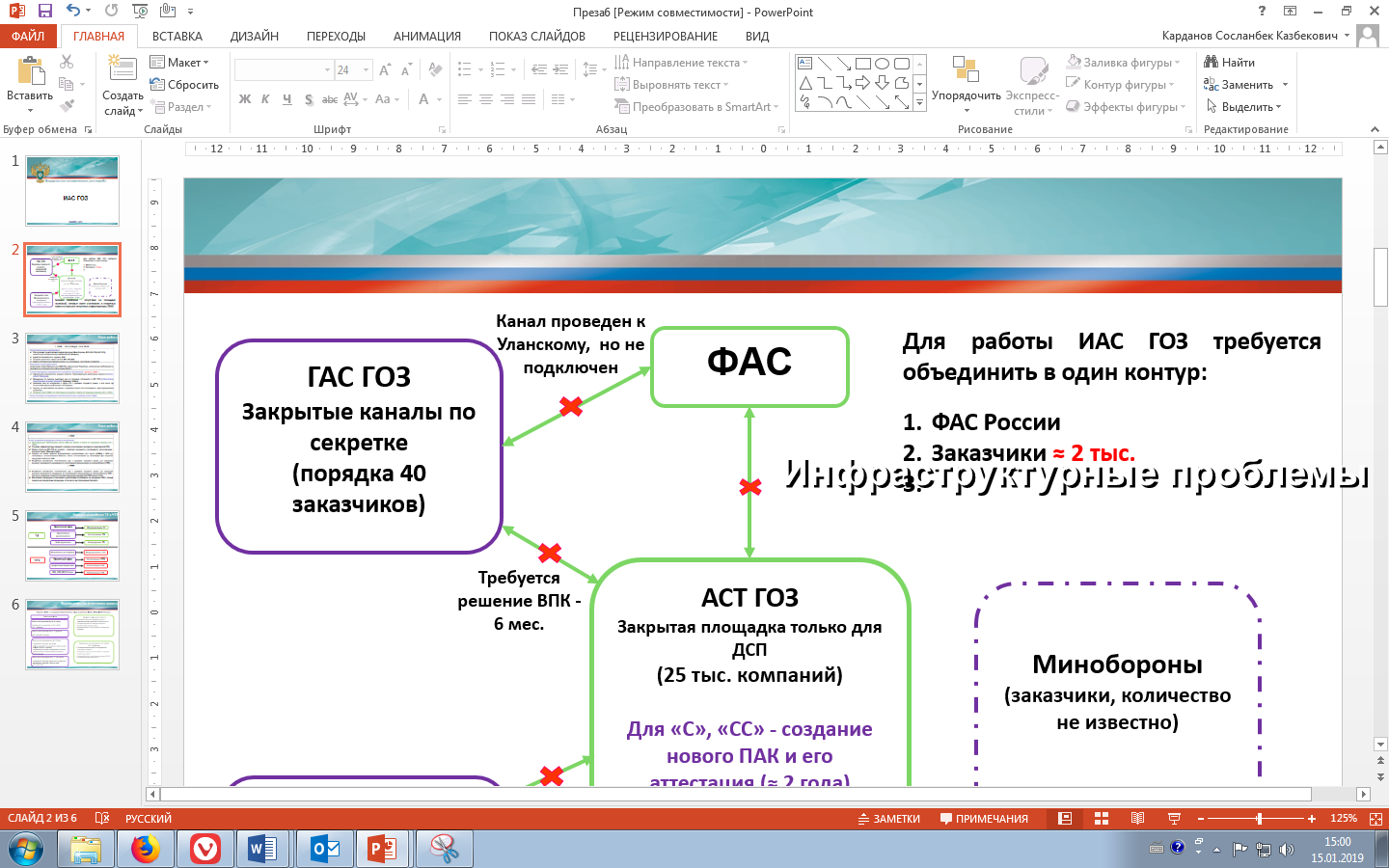 Проблемы
Предложения
Установление заказчиками в документации о торгах «ловушек» для формального отклонения участников
Установление только согласия от участника закупки на иные работы (по аналогии с закупками строительных работ), а при использовании (или поставке) товаров – ограниченный перечень характеристик на закупку (например, не более 5)
Проведение аукциона через 2 часа после окончания срока подачи заявок для всех видов товаров, работ, услуг
Сговор на торгах
Отсутствие у предпринимателей возможности защитить свои права при исполнении контракта
Установление закрытого перечня случаев одностороннего отказа  заказчика от исполнения контракта и право исполнителя обжаловать такое решение заказчика
Устранение «цикличности» проведения закупки
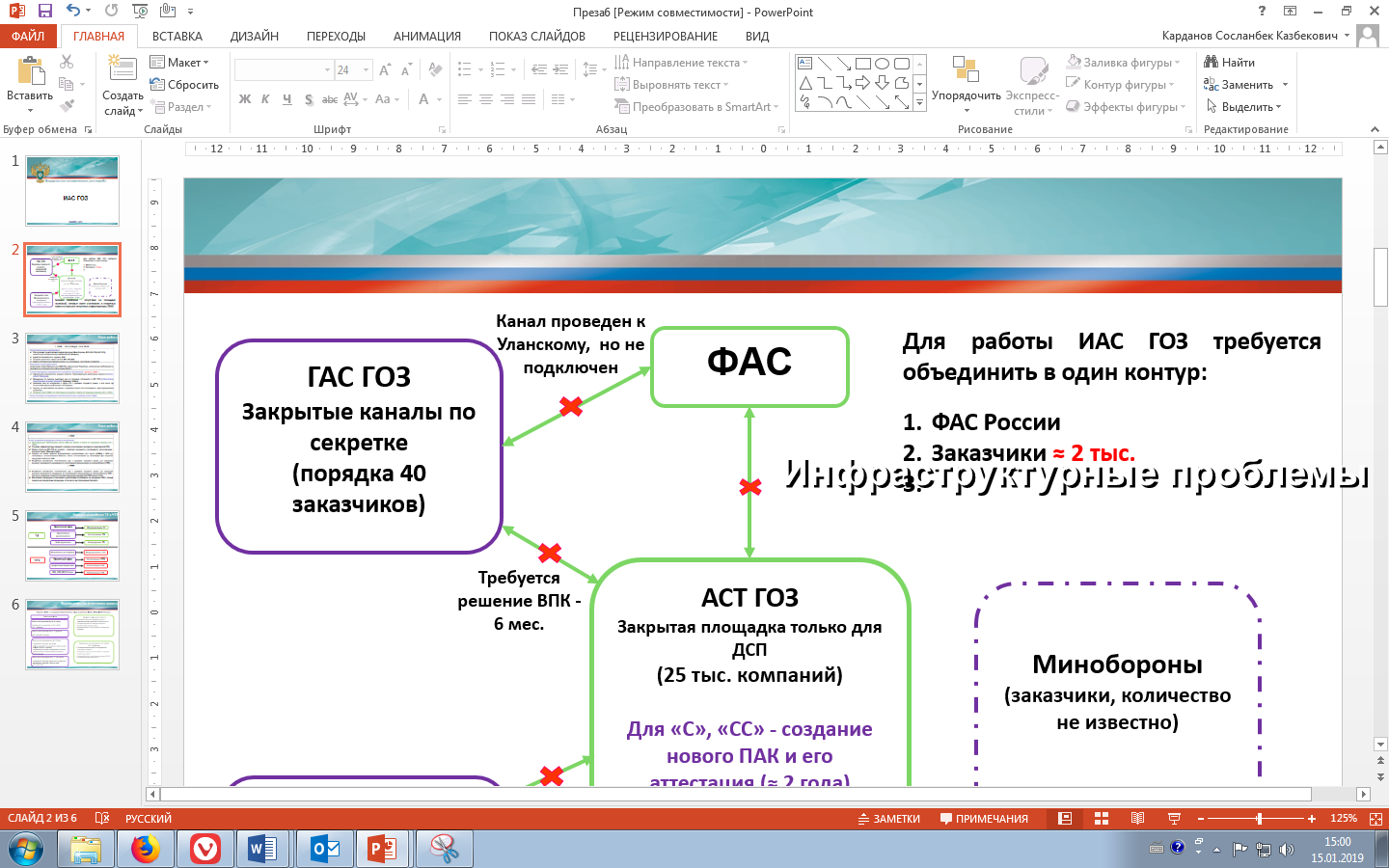 Развитие добросовестной конкуренции по 44-ФЗ
Автоматическое присвоение рейтинга в ЕИС в зависимости от качества, количества и стоимости исполненных контрактов
Высокий
Рейтинг деловой репутации предпринимателей
Базовый
Использование рейтинга для: - допуска на торги
- объективной оценки участника на торгах
- снижение размера обеспечения заявки и контракта в зависимости от рейтинга
Низкий
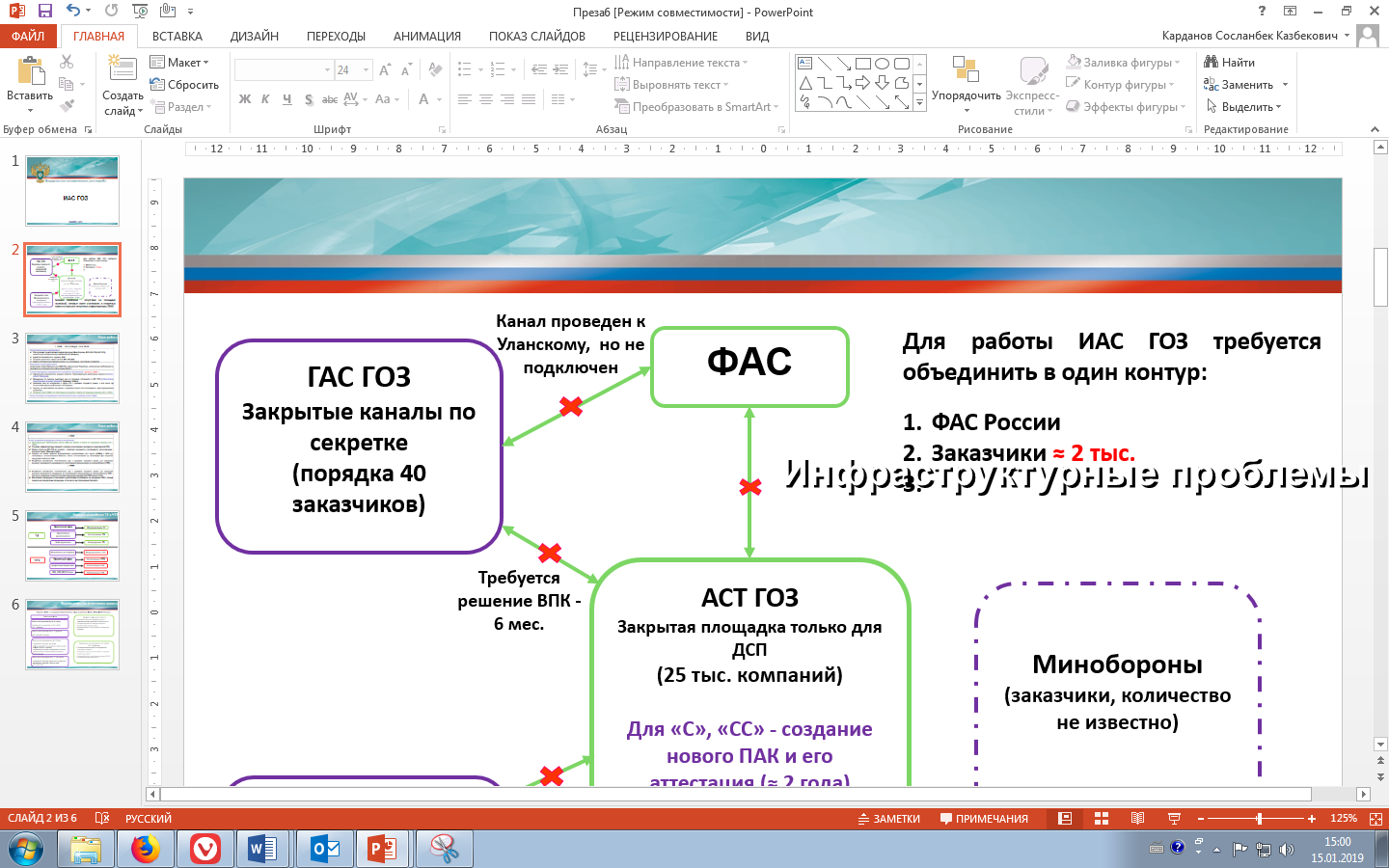 Развитие электронных процедур
Единая форма для банковской гарантии
Вся претензионная и иная официальная переписка заказчика с исполнителем по контракту должна быть в ЕИС
Подача жалобы и официальное уведомление участников  через ЕИС
Внесение изменений в Договор ЕврАзЭС с целью ведения новой процедуры - закупки через электронный  магазин !
Повышение качества исполнения контрактов по 44-ФЗ
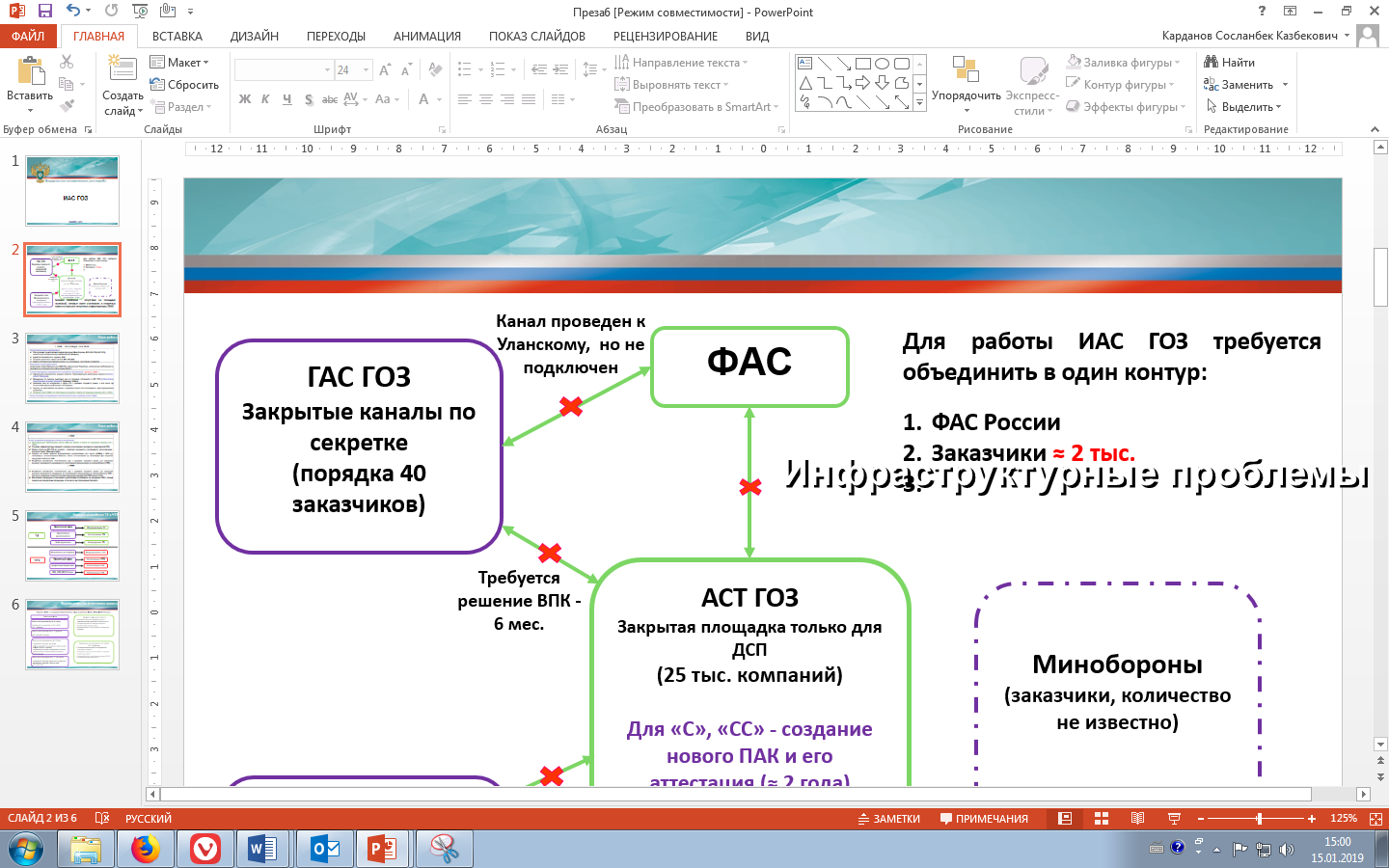 Опыт исполнения госконтракта не менее 20% от НМЦК от 20 млн. руб.
Автоматическая проверка наличия опыта у участника закупки. 
Борьба с профессиональными жалобщиками. Подать жалобу может только то лицо, которое имеет право на подачу заявки
Введение универсальной предквалификации на торгах
Расширение специальной предквалификации на закупку других видов товаров, работ, услуг (кроме строительства)
Повышение качества исполнения контрактов
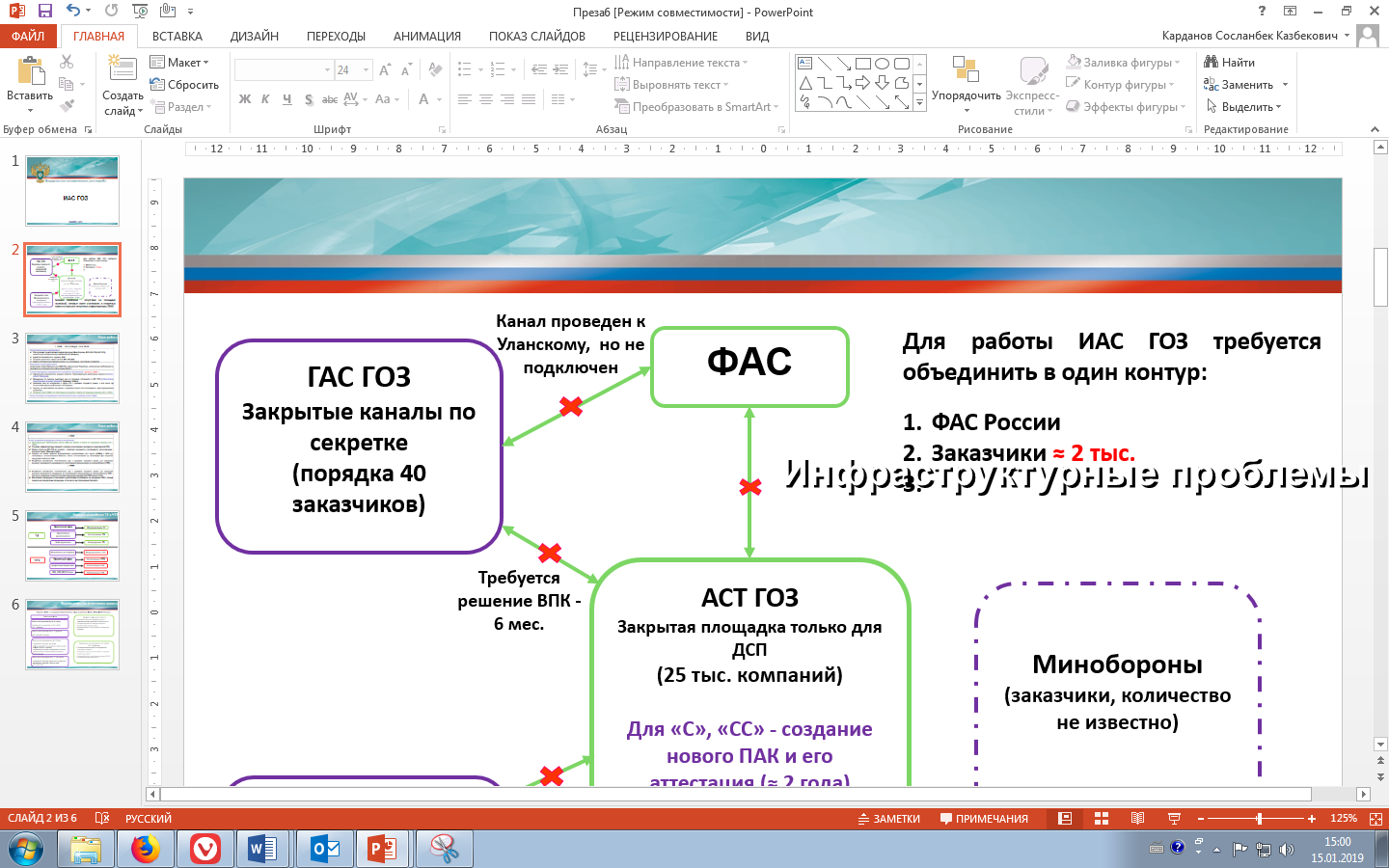 Спасибо за внимание!